Descriptive Statistics – Part 1
Nina Gunnes
August 26, 2021
26/08/2021
Fall 2021 - Lecture 1
1
Get to know your data
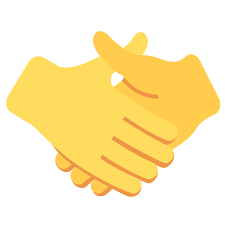 Data sources
The six w’s: who, what, when, where, why, and how
Data types
Categorical and numerical data
Units of measurement
Previous data cleaning
Incomplete, incorrect, or inaccurate observations identified and corrected?
Potential problems and peculiarities
26/08/2021
Fall 2021 - Lecture 1
2
Descriptive statistics
Involves describing and summarizing data
Frequency tables
Charts and plots
Measures of central tendency
Measures of dispersion (or variability)
Usually non-parametric
No assumption about underlying population from which sample is drawn
26/08/2021
Fall 2021 - Lecture 1
3
Absolute frequencies
26/08/2021
Fall 2021 - Lecture 1
4
Relative frequencies
26/08/2021
Fall 2021 - Lecture 1
5
Frequency table
Display of frequencies corresponding to specific data values
Including both absolute and relative frequencies
Numerical data sorted in ascending order
Number of occurrences counted for each data value
Women with parity 0, parity 1, parity 2, etc.
Subjects aged 0–9 years, 10–19 years, 20–29 years, etc.
26/08/2021
Fall 2021 - Lecture 1
6
Frequency table, cont.
Based on the file “sbp.sav” in Laake et al. (2007, Chapter)
26/08/2021
Fall 2021 - Lecture 1
7
Graphical display of data
Bar chart
Pie chart
Histogram
Dot plot
Time-series plot
Box plot
Scatter plot
26/08/2021
Fall 2021 - Lecture 1
8
Bar chart
Also known as bar graph
Displaying frequencies of a categorical variable
Number of observations within a category represented by the height of a bar
Suitable for comparing categories
May include clusters of categories
Can be plotted vertically or horizontally
26/08/2021
Fall 2021 - Lecture 1
9
Bar chart, cont.
26/08/2021
Fall 2021 - Lecture 1
10
Pie chart
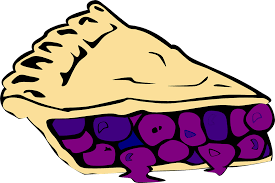 Displaying frequencies of a categorical variable
Number of observations within a category represented by a slice of pie
Whole pie representing the overall 100%
Allowing distinct comparison between categories at a glance
Most effective for a limited number of categories
The more categories, the thinner the slices (hard to tell them apart!)
26/08/2021
Fall 2021 - Lecture 1
11
Pie chart, cont.
Data source: Statistics Norway
Data source: Statistics Norway
26/08/2021
Fall 2021 - Lecture 1
12
Histogram
Displaying the distribution of a continuous variable
Data classified into intervals
Number of observations within an interval represented by the height of a bin
Width of bins – a matter of judgement
Depends on the situation and data at hand
Not too narrow (random variation making the histogram irregular)
Not too wide (hiding important features of the distribution)
26/08/2021
Fall 2021 - Lecture 1
13
Histogram, cont.
26/08/2021
Fall 2021 - Lecture 1
14
Dot plot
Displaying data points of a continuous variable on a scale
An alternative to histogram
Marking every single observation
Suitable for small to moderate sized data sets
Too cluttered for large data sets
Suitable for highlighting clusters and gaps and identifying outliers
Useful for comparing groups
26/08/2021
Fall 2021 - Lecture 1
15
Dot plot, cont.
26/08/2021
Fall 2021 - Lecture 1
16
Time-series plot
Displaying numerical data with respect to time
Some measure of time (hours, days, weeks, months, years, etc.)
Time axis usually the horizontal axis
Data points plotted and generally connected with straight lines
Showing development over time
Revealing trends (i.e., changes occurring in a general direction)
E.g., increasing or decreasing incidence of a disease
26/08/2021
Fall 2021 - Lecture 1
17
Time-series plot, cont.
Data source: Statistics Norway
26/08/2021
Fall 2021 - Lecture 1
18
Box plot
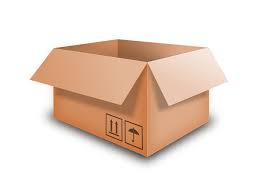 Also called box-and-whisker plot
Displaying a numerical variable through its quartiles
Suitable for comparing groups
Box containing the 50% middle observations
Lower limit corresponding to the first (lower) quartile
Upper limit corresponding to the third (upper) quartile
A line inside the box indicating the median (i.e., second quartile)
26/08/2021
Fall 2021 - Lecture 1
19
Box plot, cont.
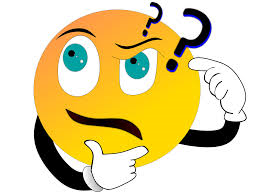 26/08/2021
Fall 2021 - Lecture 1
20
Box plot, cont.
Dispersion beyond the quartiles indicated by “whiskers”
Lines extending from either side of the box
Showing the spread and skewness of data
26/08/2021
Fall 2021 - Lecture 1
21
Box plot, cont.
○
○
○
26/08/2021
Fall 2021 - Lecture 1
22
Box plot, cont.
Data from framingham-kapittel3.txt (Laake et al., 2007)
26/08/2021
Fall 2021 - Lecture 1
23
Box plot, cont.
Data from framingham-kapittel3.txt (Laake et al., 2007)
26/08/2021
Fall 2021 - Lecture 1
24
Box plot, cont.
26/08/2021
Fall 2021 - Lecture 1
25
Scatter plot
Displaying the relation between two numerical variables
Plotting data pairs
May indicate a linear relation (i.e., correlation) between variables
Correlation not necessarily implying a causation, or causal relation
Showing variation in the relation by the scatter of data
26/08/2021
Fall 2021 - Lecture 1
26
Scatter plot, cont.
26/08/2021
Fall 2021 - Lecture 1
27
References
Aalen OO, Frigessi A, Moger TA, Scheel I, Skovlund E, Veierød MB. Statistiske metoder i medisin og helsefag. Oslo: Gyldendal akademisk; 2006.
Laake P, Hjartåker A, Thelle DS, Veierød MB. Epidemiologiske og kliniske forskningsmetoder. Oslo: Gyldendal akademisk; 2007. https://www.med.uio.no/imb/forskning/publikasjoner/boker/2007/epidemiolgiske-kliniske-forskningsmetoder.html.
26/08/2021
Fall 2021 - Lecture 1
28